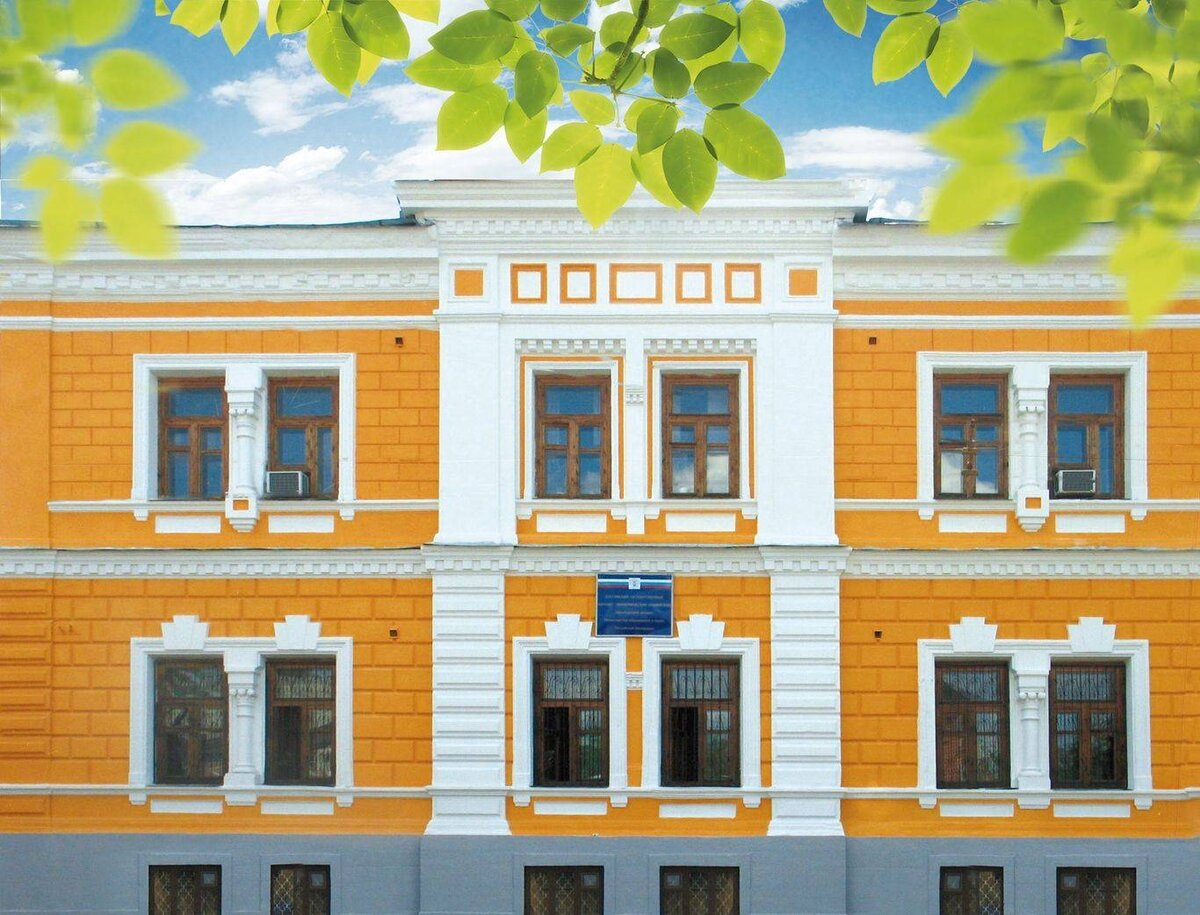 ВЫПУСКНАЯ КВАЛИФИКАЦИОННАЯ РАБОТА В ФОРМЕ СТАРТАПА

ТЕМА Создание креативного пространства - коворкинга 
«Синергия возможностей»
Абросимова Екатерина Валерьевна
Студент / 4 курс, Направленность (профиль) программы «Менеджмент организации»
Оренбург, 2024
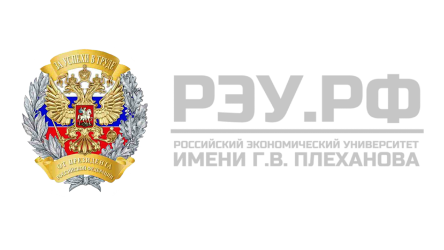 Динамика числа организаций, задействованных в креативных индустриях
Рекомендации
по оформлению презентации
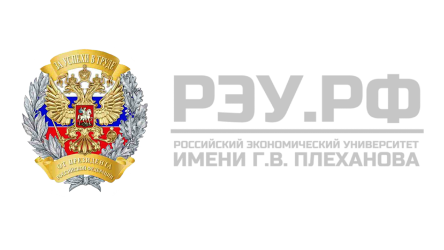 Местоположение креативных пространств в Оренбурге, приспособленных для коворкинга
В городе Оренбург практически отсутствуют креативные пространства, поэтому создание новой творческой зоны может привлечь большой ажиотаж и спрос
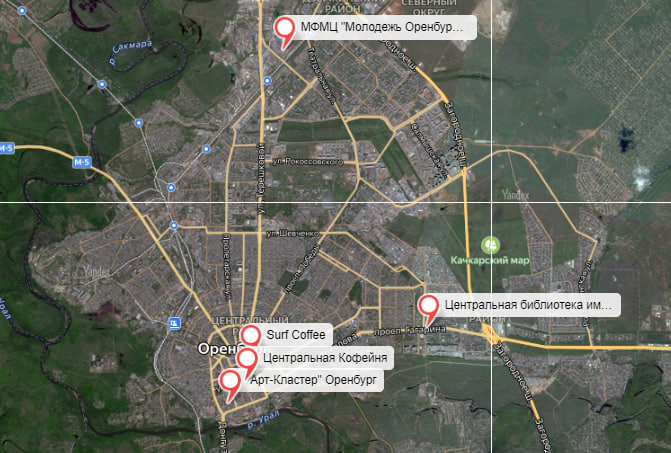 Рекомендации
по оформлению презентации
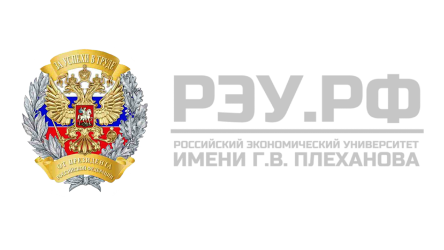 Цели создания креативного пространства
Создать современное креативное пространство, которое будет способствовать развитию творческого потенциала Оренбурга и поддержке местных профессионалов из различных областей.
Предоставить гибкие рабочие места, возможности для нетворкинга, обмена идеями и сотрудничества.
Создать творческую среду с вдохновляющим дизайном и возможностями для проведения выставок, мастер-классов и других мероприятий.
Рекомендации
по оформлению презентации
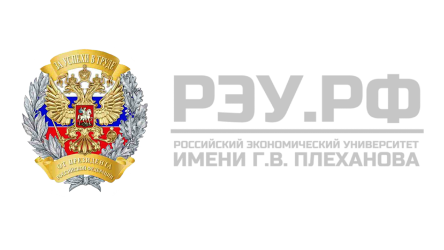 Краткое описание проекта
Название – «Синергия возможностей»
Временные рамки проекта: 01.09.2024 г. – 01. 02.2025 г.
Главная задача проекта: Создание нового для города Оренбурга креативного пространства для коворкинга.
Пространство для коворкинга - это общее рабочее пространство, которое предназначено для работы фрилансеров, которым необходимо рабочее пространство вне офиса. В таких местах обычно предоставляются рабочие столы, кресла, интернет, принтеры, кухонные уголки и другие удобства.
Рекомендации
по оформлению презентации
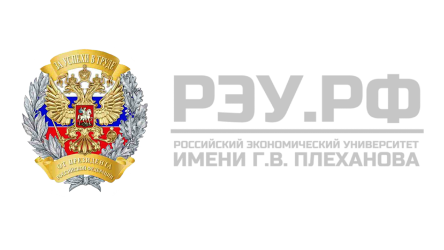 Рейтинговая оценка креативных пространств г. Оренбурга
Была проведена рейтинговая оценка всех креативных пространств Оренбурга. На диаграмме ниже можно увидеть ее результаты.
Рекомендации
по оформлению презентации
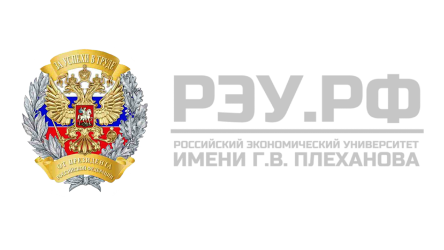 Опрос респондентов
Рекомендации
по оформлению презентации
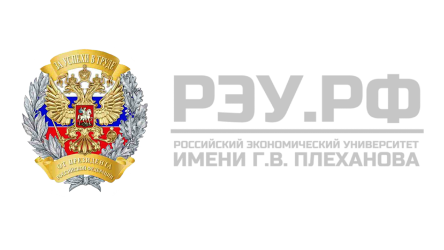 Экономическая характеристика создаваемого проекта
Организационно-правовая форма: Индивидуальный предприниматель
Виды деятельности:
90.04.2 - деятельность многоцелевых центров и подобных заведений с преобладанием культурного обслуживания;
90.0 - Деятельность творческая, деятельность в области искусства и организации развлечений;
68.20 - Аренда и управление собственным или арендованным недвижимым имуществом.
   Была выбрана упрощенная система налогообложения
Рекомендации
по оформлению презентации
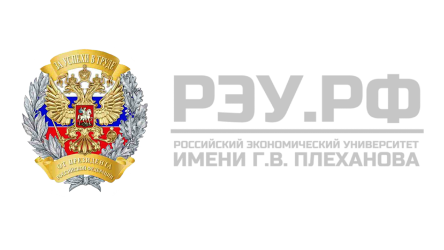 Организационная структура проекта
Рекомендации
по оформлению презентации
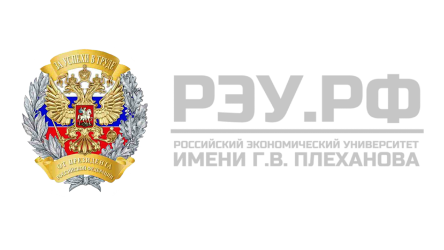 Медиаплан продвижения проекта
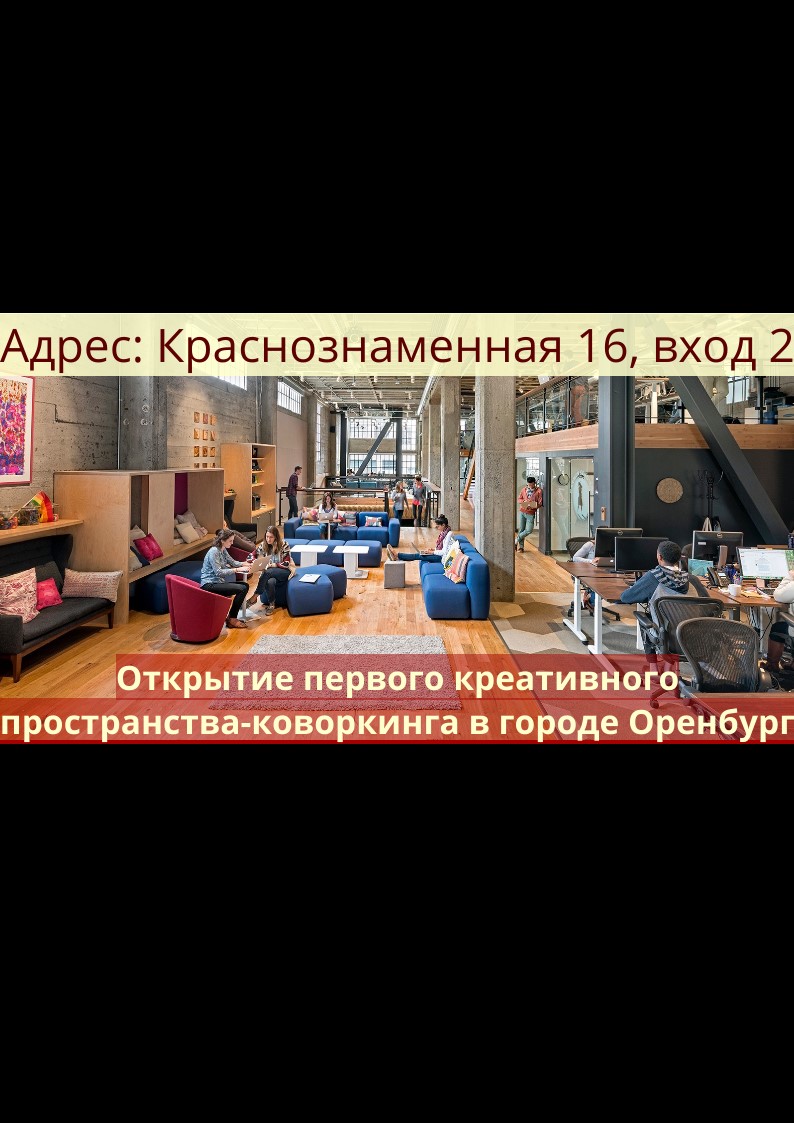 Рекомендации
по оформлению презентации
Макет листовки рекламной компании
Макет баннера рекламной компании
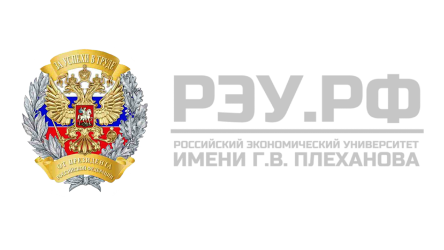 Общая смета расходов проекта
Рекомендации
по оформлению презентации
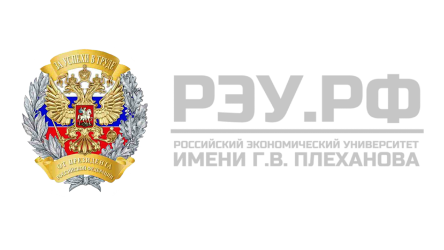 Прогнозный объем продаж проекта
Рекомендации
по оформлению презентации
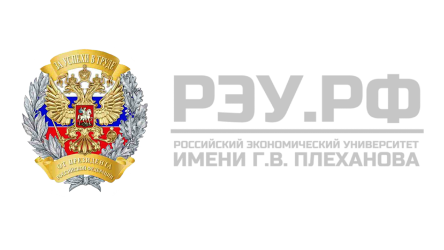 Окупаемость проекта
Затраты на проект - 8034200 руб.
Коммунальные расходы - 150 000 руб. в месяц.
Фонд оплаты труда - 352 000 руб. в месяц.
Отчисления -105 600 руб. в месяц.
Амортизация основного оборудования -34017 руб. в месяц.
 Проценты по кредиту -35000 руб. в месяц.
Итоговые ежемесячные расходы - -676617 руб.
Чистая прибыль - 573383 руб.
Окупаемость = -13,99 месяцев (около 1,2 года)
Рекомендации
по оформлению презентации
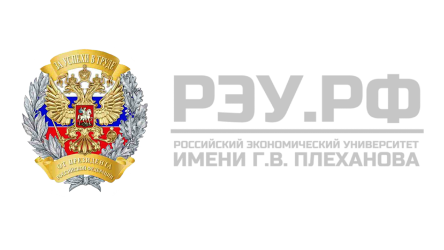 Индекс доходности проекта
Исходные данные:
Первоначальные инвестиции: 
8 034 200 руб.
Чистая прибыль: 573 383 руб. (предполагается, что чистая прибыль постоянна в течение всего срока проекта)
Срок проекта: 5 лет
Ставка дисконтирования: 7%
Расчет индекса доходности
1. будущие денежные потоки = 2 866 915 руб;
2. сумма дисконтированных денежных потоков равняется  2312690 руб;
3. наконец рассчитаем индекс доходности - 0,2876.
На каждый рубль инвестиций проект принесет 0,2876 руб. прибыли
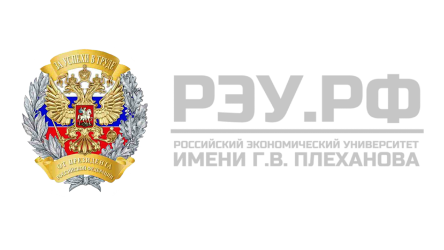 Диаграмма Ганта (график выполнения проектных работ)
Рекомендации
по оформлению презентации
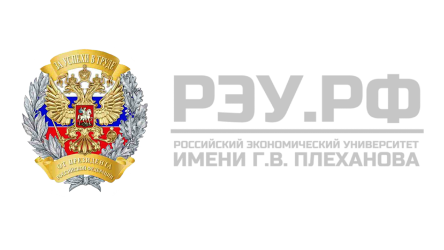 План эвакуации при пожаре
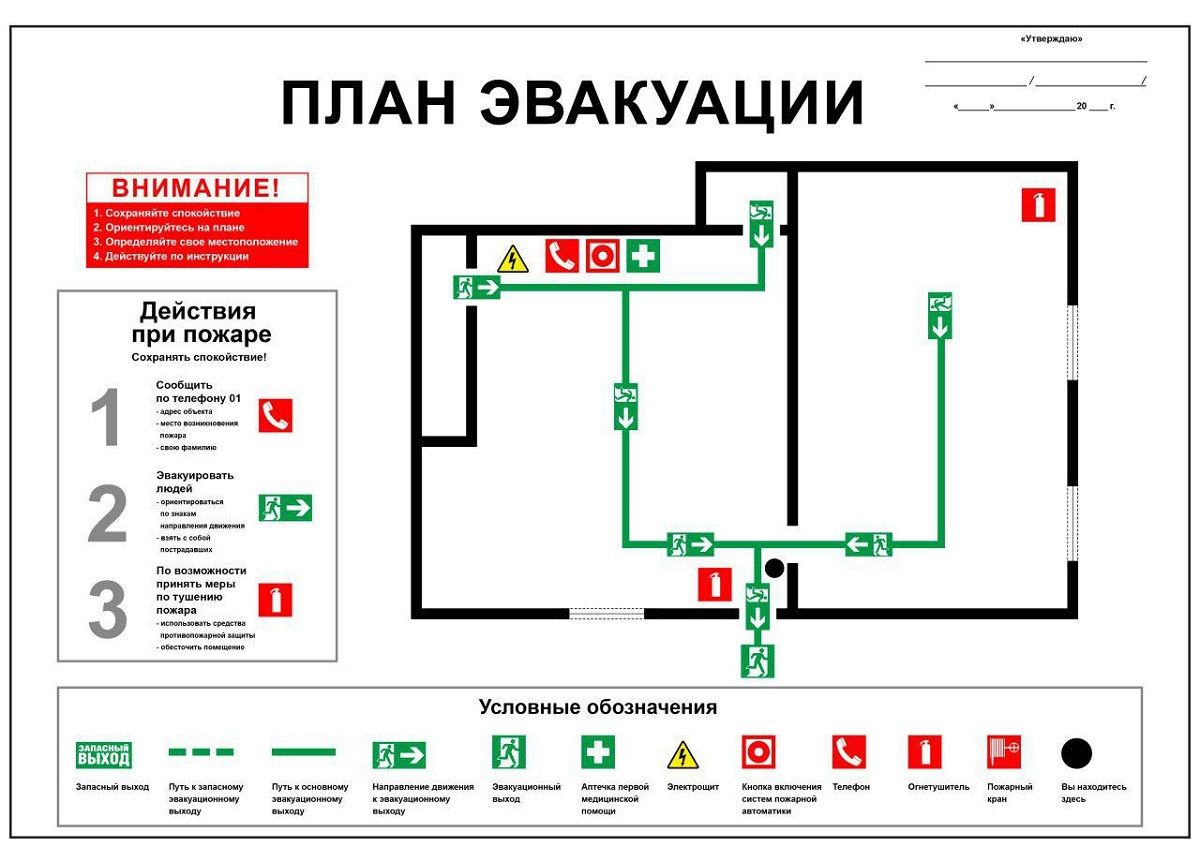 Рекомендации
по оформлению презентации
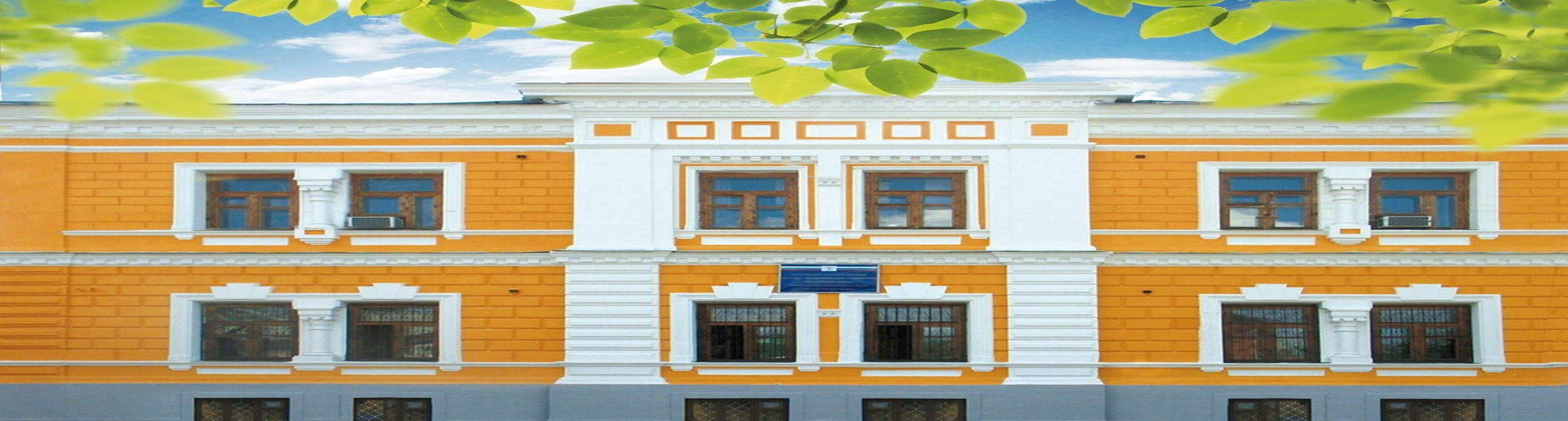 Спасибо за внимание!